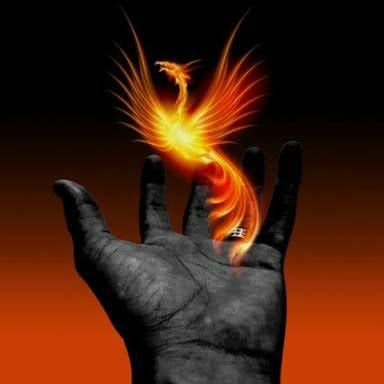 A política renasce das cinzas
Quarta-feira de Cinzas de 2024
Arthur Lira atrás do trio elétrico
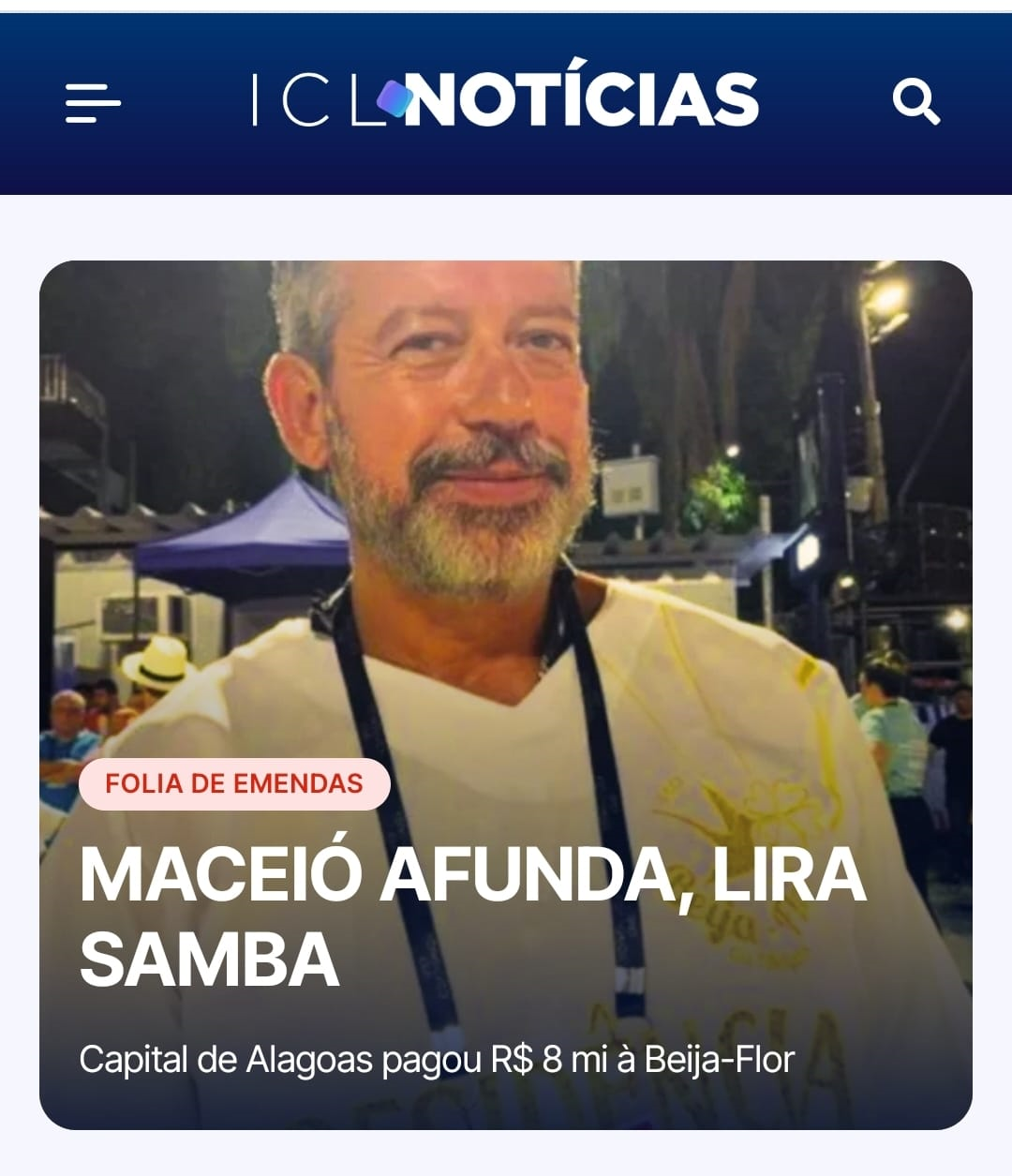 Bolsonaro atrás da chave da cadeia
As 3 operações da PF contra Bolsonaro
Lula atrás da paz
Eleições Municipais
O mapa da força eleitoral do lulismo e do Centrão
Onde Lula venceu em 2022?
Onde o Centrão venceu em 2022?
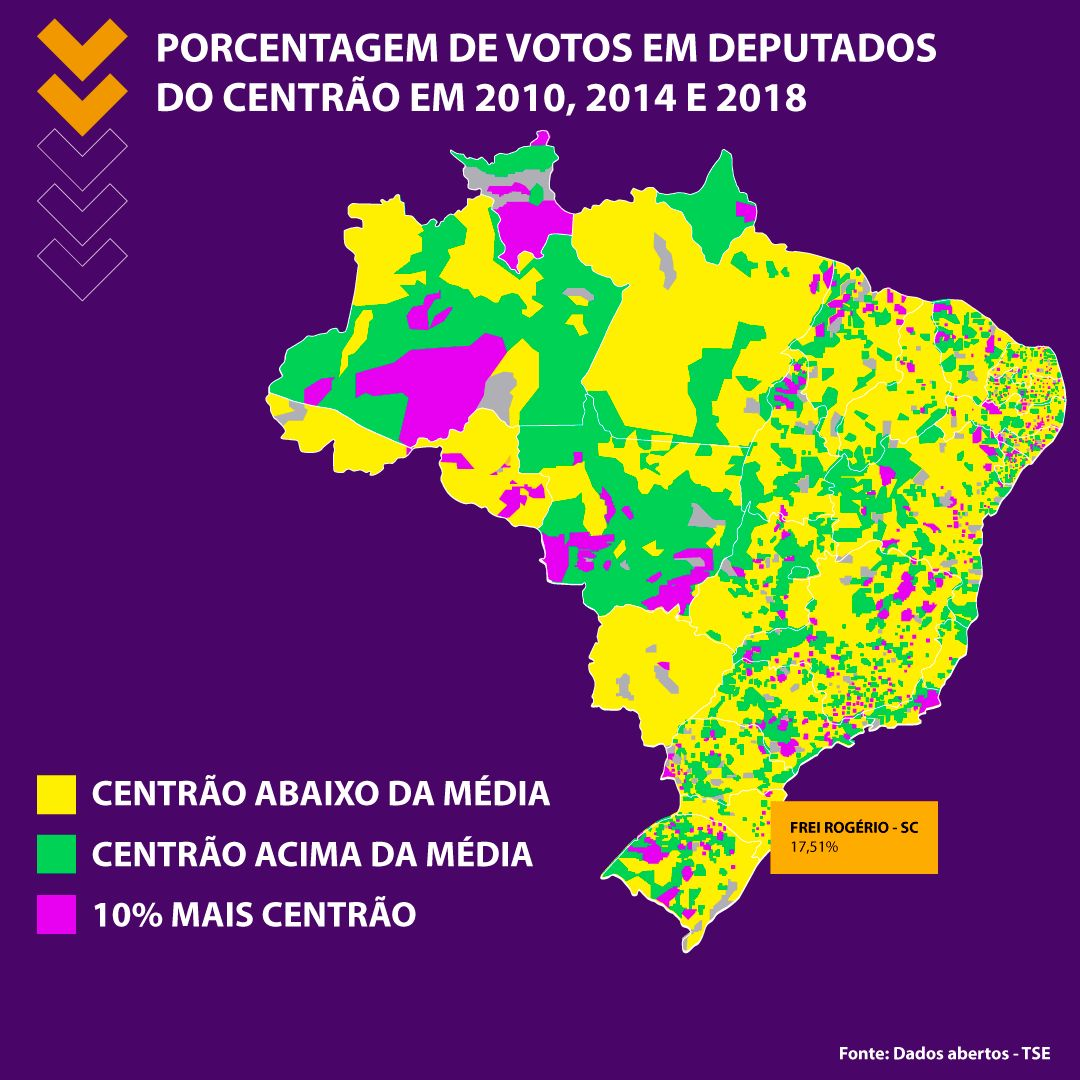 A força do Centrão
Intersecção base bolsonarista
Intersecção com base lulista
Parte do Norte
Grande porção do Centro-Oeste
Forte pulverização ao longo da costa leste do país
Sergipe (PSD)
Alagoas (PSDB)
Pernambuco (PSDB)